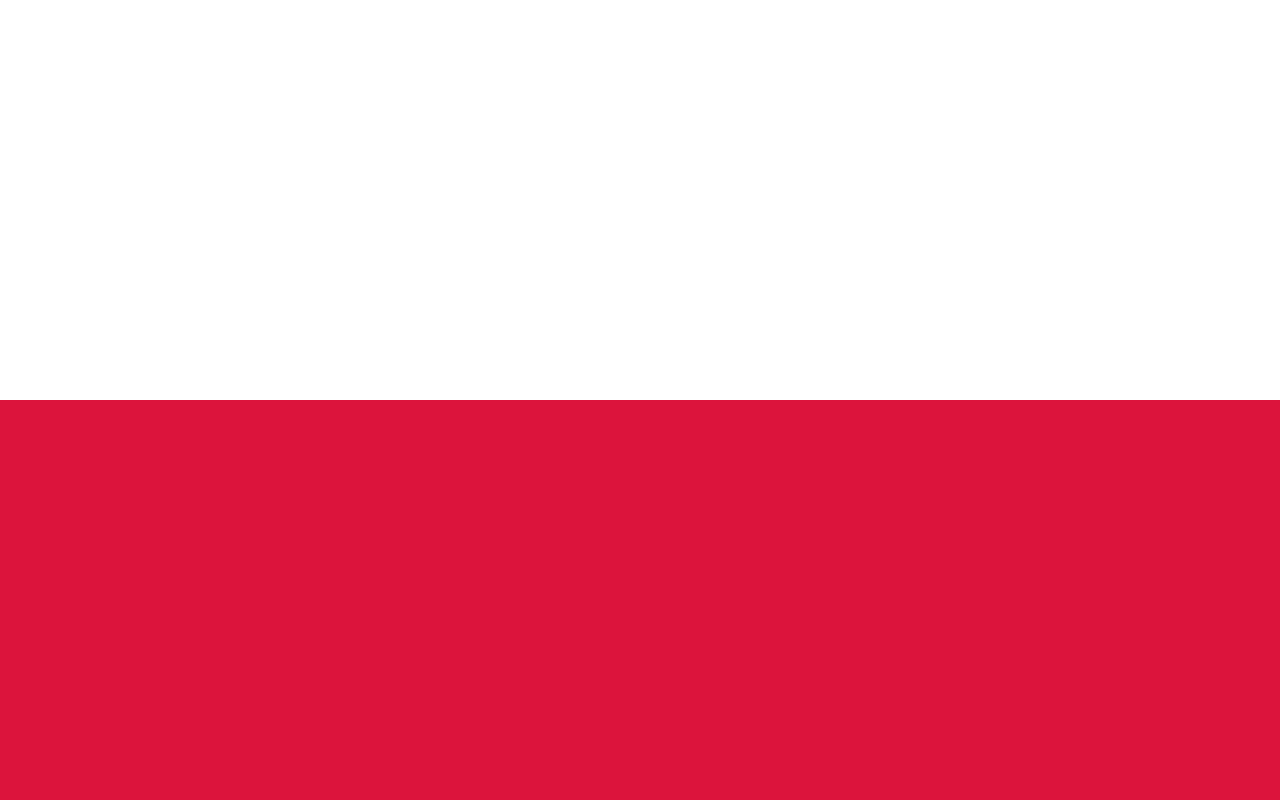 POLSKASYMBOLE NARODOWE
FLAGA
FLAGA POLSKI
Barwami Rzeczypospolitej Polskiej są kolory biały i czerwony, ułożone w dwóch poziomych, równoległych pasach tej samej szerokości, z których górny jest koloru białego, a dolny koloru czerwonego.
Pas górny reprezentuje białego orła, a dolny czerwone pole tarczy herbowej.

Od 2004 roku 2 maja jest w Polsce oficjalnie obchodzony jako Dzień Flagi Rzeczypospolitej Polskiej.
GODŁO
GODŁO POLSKI
Godłem Rzeczypospolitej Polskiej jest wizerunek  białego (jednogłowego) orła w złotej koronie, ze złotymi szponami i dziobem, zwróconego w prawo. Godło umieszczone jest na czerwonym polu, lekko zwężającej się ku dołowi tarczy herbowej.
 Barwy bieli i czerwieni są barwami Rzeczypospolitej Polskiej.
Jego archetypem jest dynastyczny herb Piastów, pierwszych władców Polski.
LEGENDA
Według legendy założyciel państwa Polan, Lech, podczas postoju w okolicach Poznania ujrzał pod wieczór sporych rozmiarów gniazdo na drzewie. Znajdował się w nim biały orzeł z trzema pisklętami. Gdy Lech przyglądał się mu, orzeł rozpostarł skrzydła na tle nieba czerwonego od zachodzącego słońca. Lech zachwycił się, postanowił tam osiąść, umieścił orła w swym herbie, a miejsce na pamiątkę nazwał Gniezdnem (obecnie Gniezno) od słowa gniazdo.
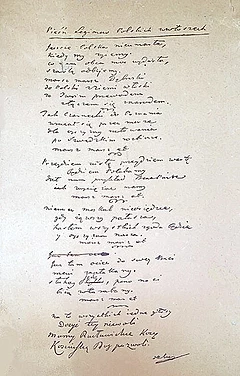 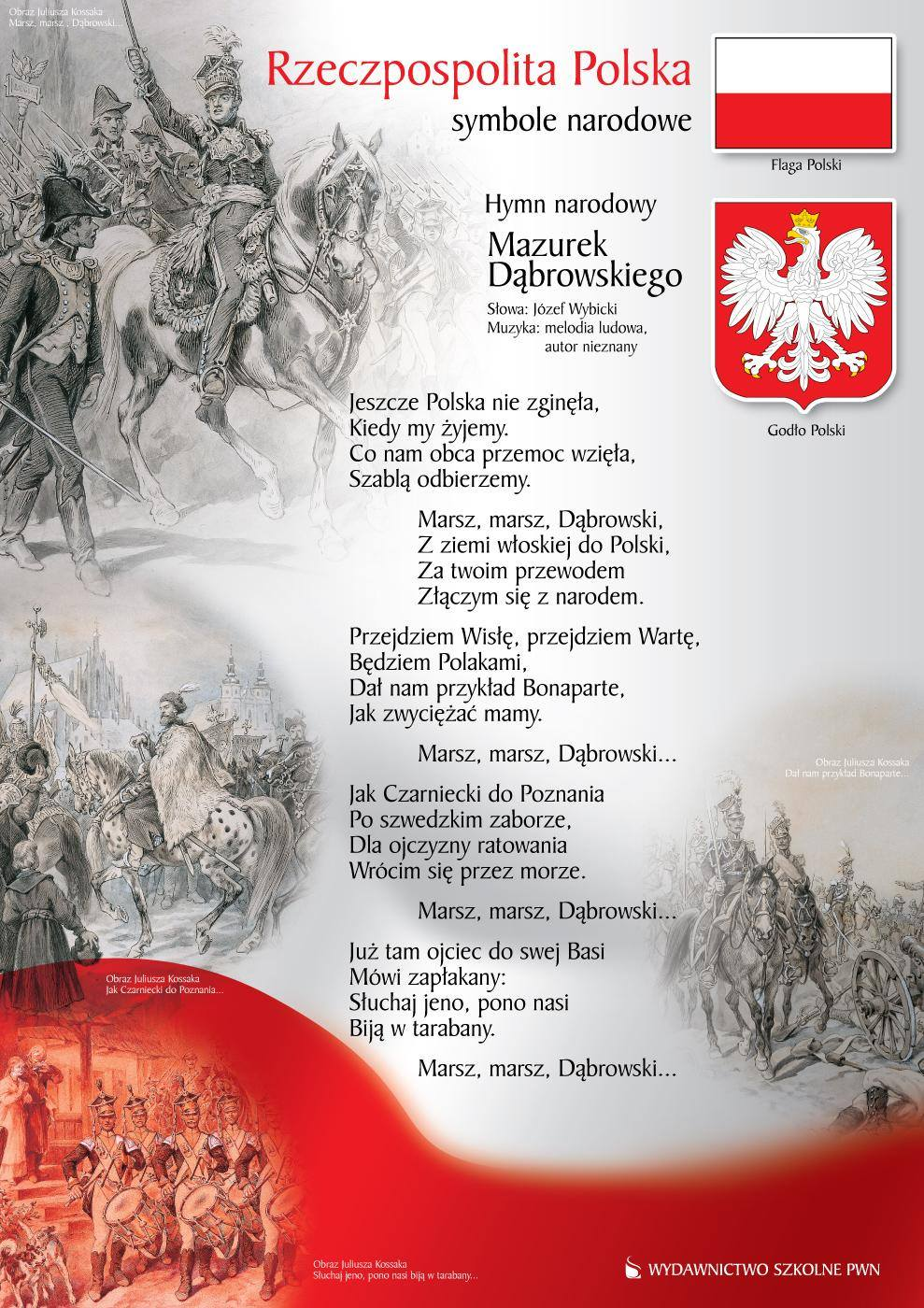 HYMN
HYMN POLSKI
Mazurek Dąbrowskiego - Pieśń Legionów Polskich we Włoszech

Polska pieśń patriotyczna z 1797 roku napisana przez Józefa Wybickiego.
Od 26 lutego 1927 jest oficjalnym hymnem państwowym Rzeczypospolitej Polskiej.
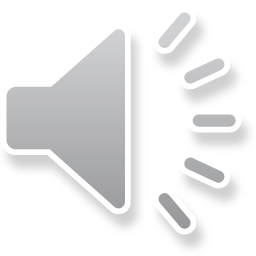 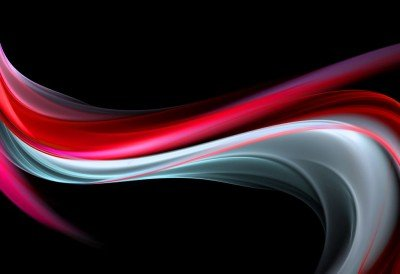 DZIĘKUJĘ ZA UWAGĘ!Wojtek